Test sur les enchainements, les durées et la proportionnalité
Attention : vous avez droit entre 20 
30 secondes par calcul
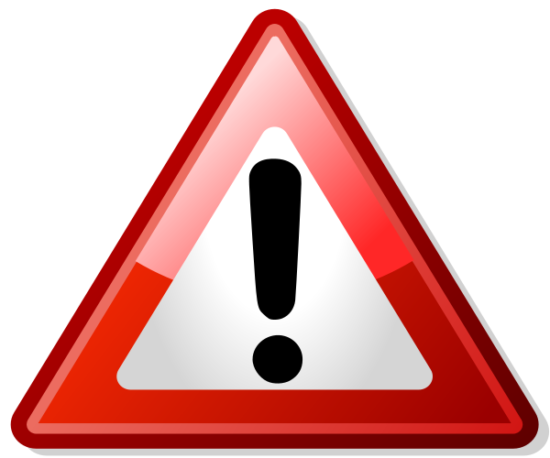 Calcul 1
Calcul 2
Calcul 3
14 h 38 – 52 min
Calcul 4
Calcul 5
Calcul 6
Calcul 7
Calcul 8
Calcul 9
Calcul 10
LE TEST EST TERMINE